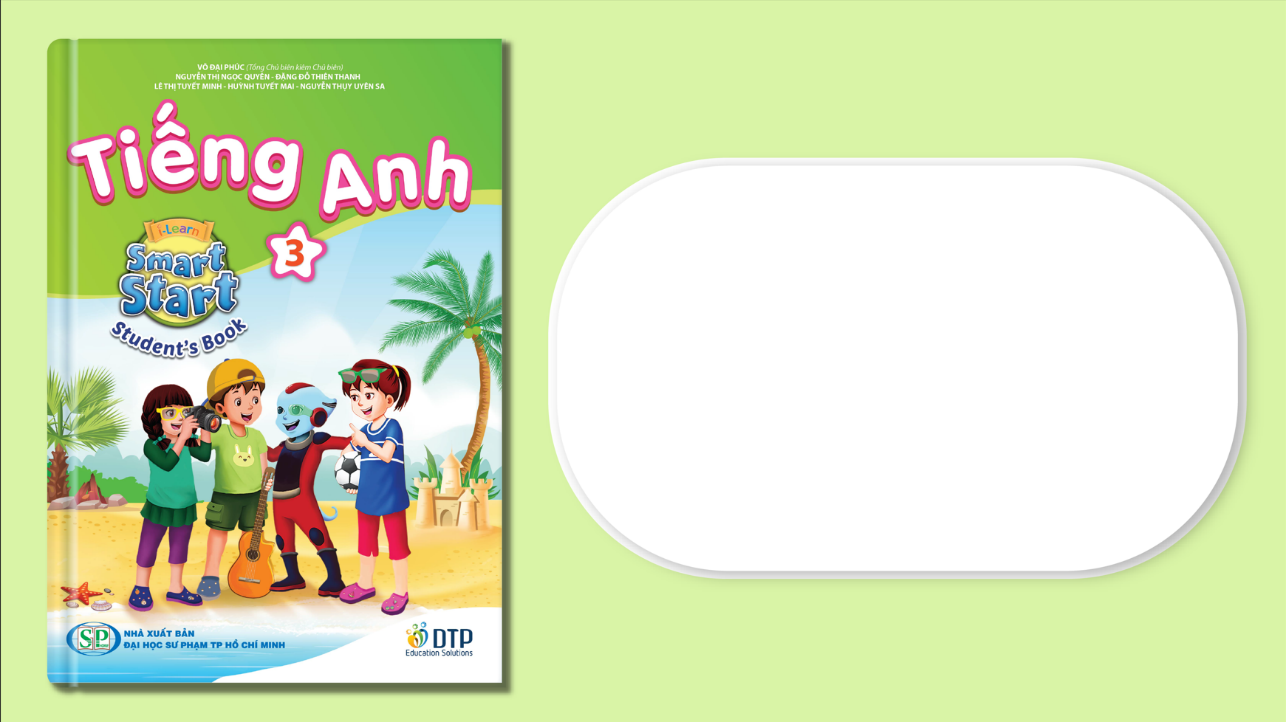 Unit 6: Clothes
Review& Practice 2
Page 95
Objectives
By the end of this lesson, students will be able to review talking about what clothes they want, talking about what they're wearing, and asking and answering about their clothes.

Vocabulary: review all vocabularies learnt in Unit 6.
Speaking: Practice asking and answering questions about clothes, about what they are wearing.
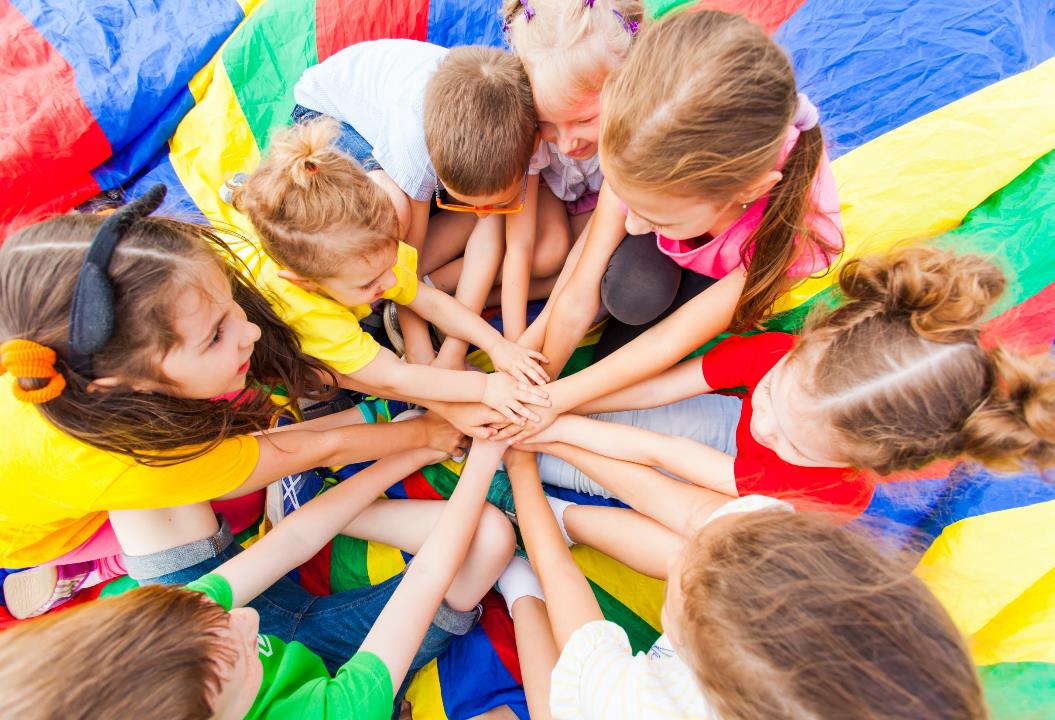 WARM UP
It’s time to learn …
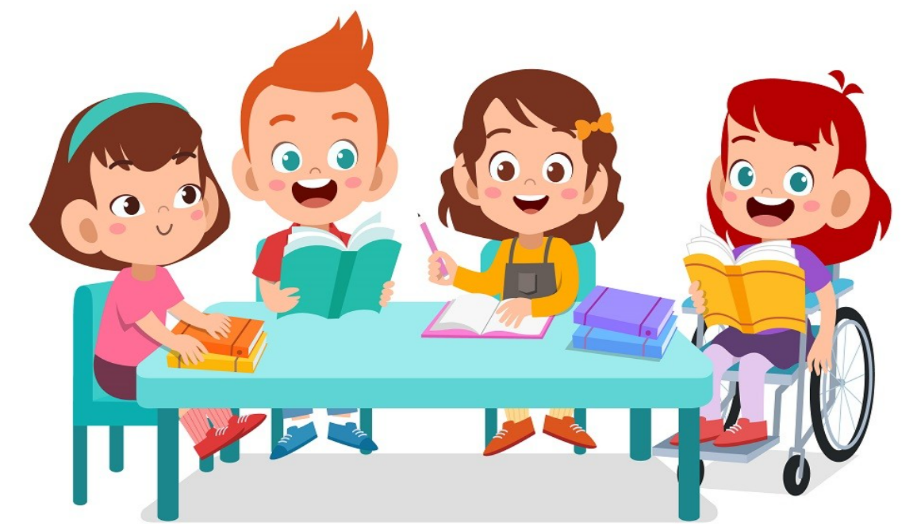 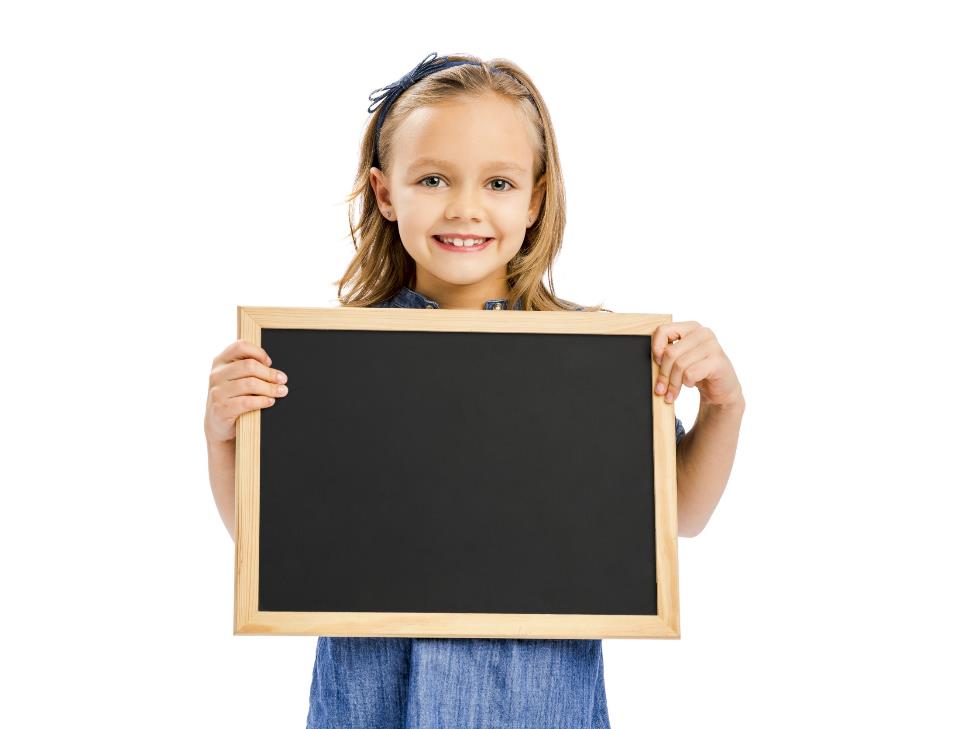 Speaking
PRE-SPEAKING
Rearrange these words to make a sentence.
do     want       what        you     ?
What do you want?
PRE-SPEAKING
Rearrange these words to make a sentence.
What     you      are        wearing     ?
What are you wearing?
PRE-SPEAKING
Rearrange these words to make a sentence.
those     your      Are        jeans     ?
Are those your jeans?
PRE-SPEAKING
Rearrange these words to make a sentence.
aren’t     No,      they
No, they aren’t.
PRE-SPEAKING
Rearrange these words to make a sentence.
want     shorts      I        some
I want some shorts.
PRE-SPEAKING
Rearrange these words to make a sentence.
‘m       a      I        T-shirt           green         wearing
I’m wearing a green T-shirt.
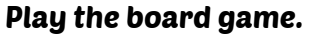 HOW TO PLAY?
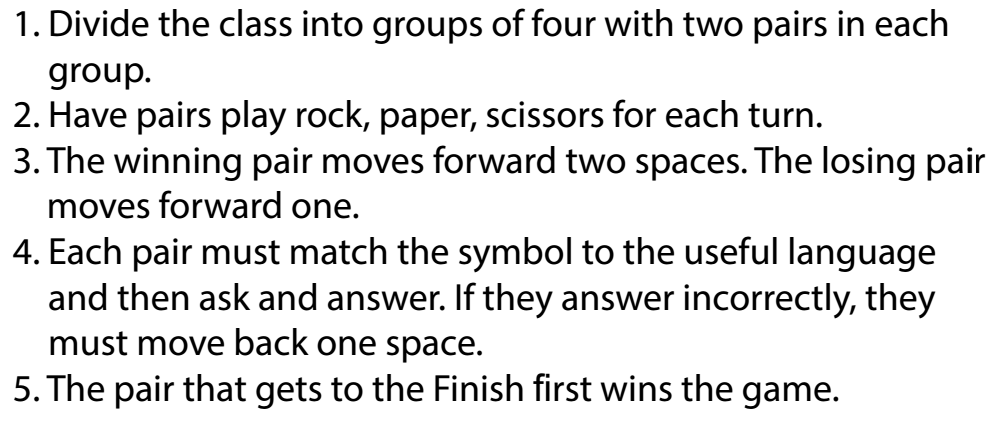 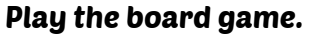 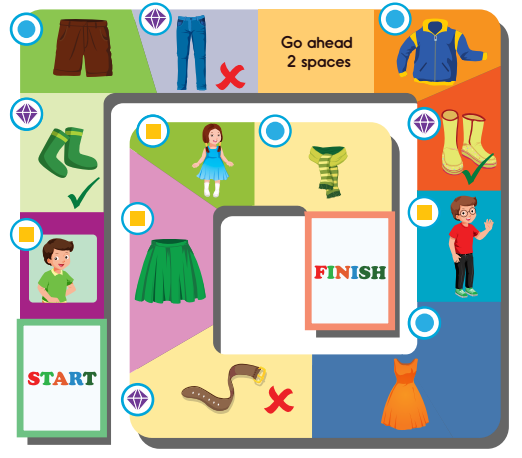 A: What are you wearing?
B: I’m wearing a green 
T-shirt.
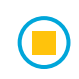 A: Are those your socks?
B: Yes, they are.
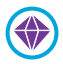 A: What do you want?
B: I want some shorts.
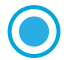 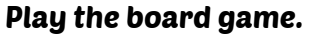 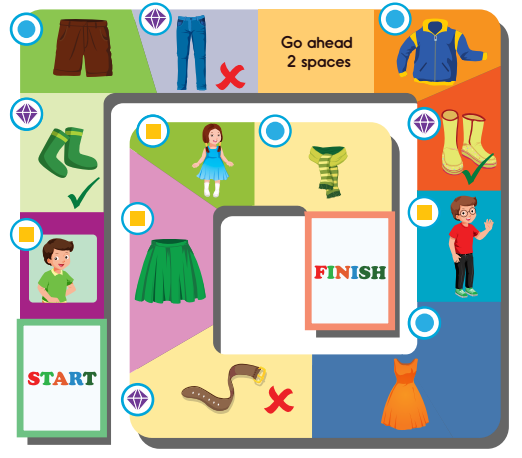 A: Are those your jeans?
B: No, they aren’t.
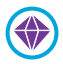 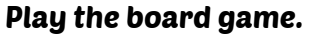 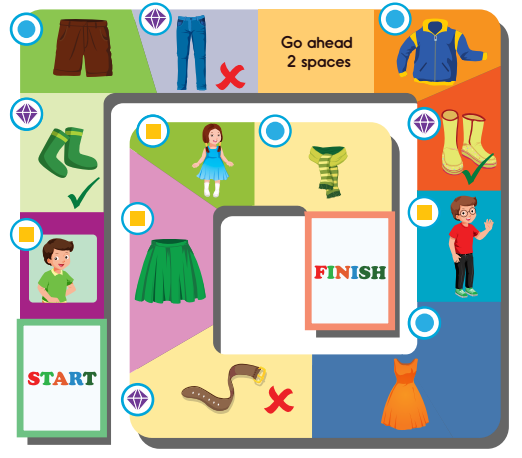 A: What do you want?
B: I want a jacket.
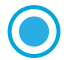 A: Are those your boots?
B: Yes, they are.
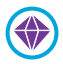 A: What are you wearing?
B: I’m wearing a red polo shirt and black jeans.
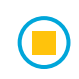 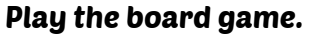 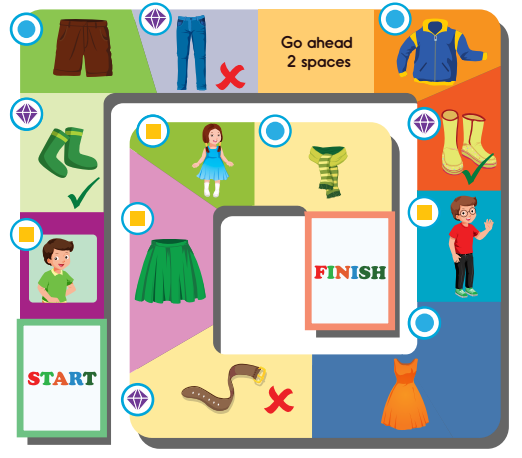 A: What do you want?
B: I want a dress.
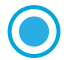 A: Is that your belt?
B: No, it isn’t.
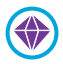 A: What are you wearing?
B: I’m wearing a green skirt.
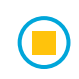 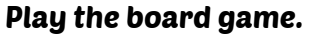 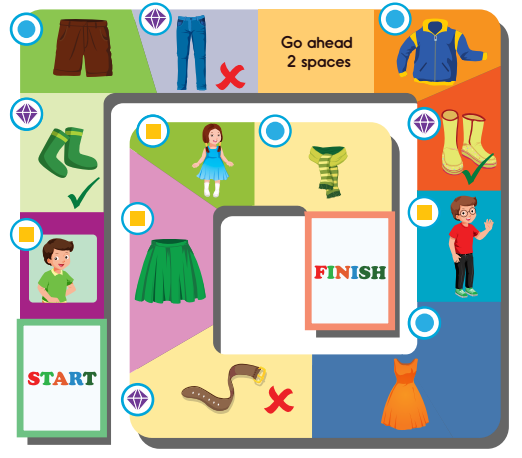 A: What are you wearing?
B: I’m wearing a blue drees.
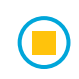 A: What do you want?
B: I want a scarf.
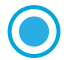 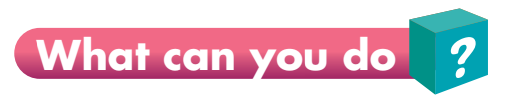 • I can talk about different clothes.

• I can say what clothes I want.

• I can say what clothes I’m wearing.
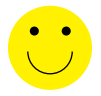 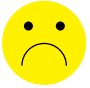 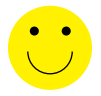 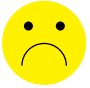 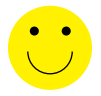 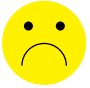 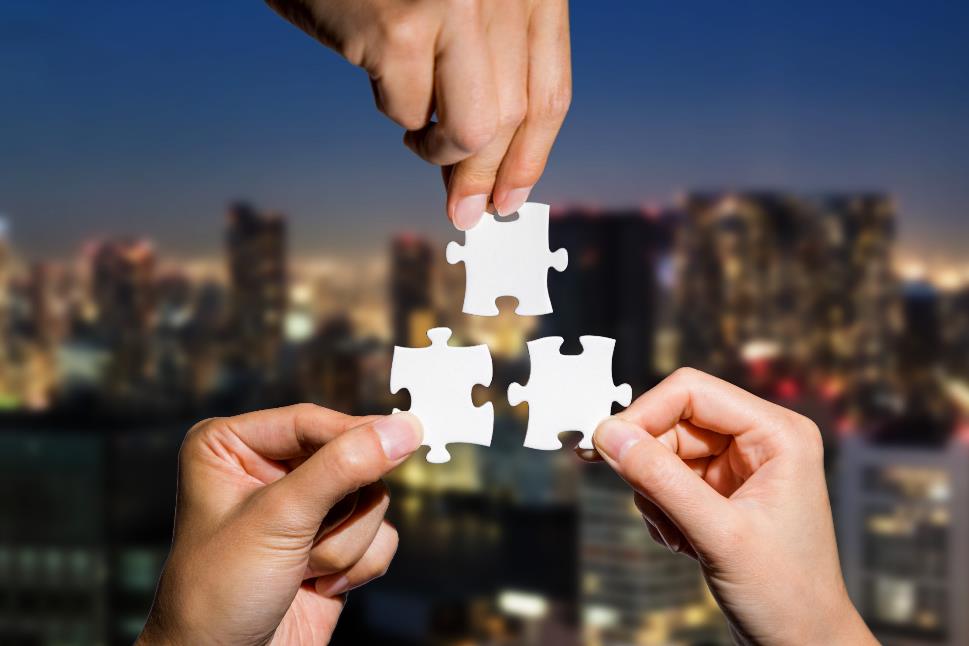 CONSOLIDATION
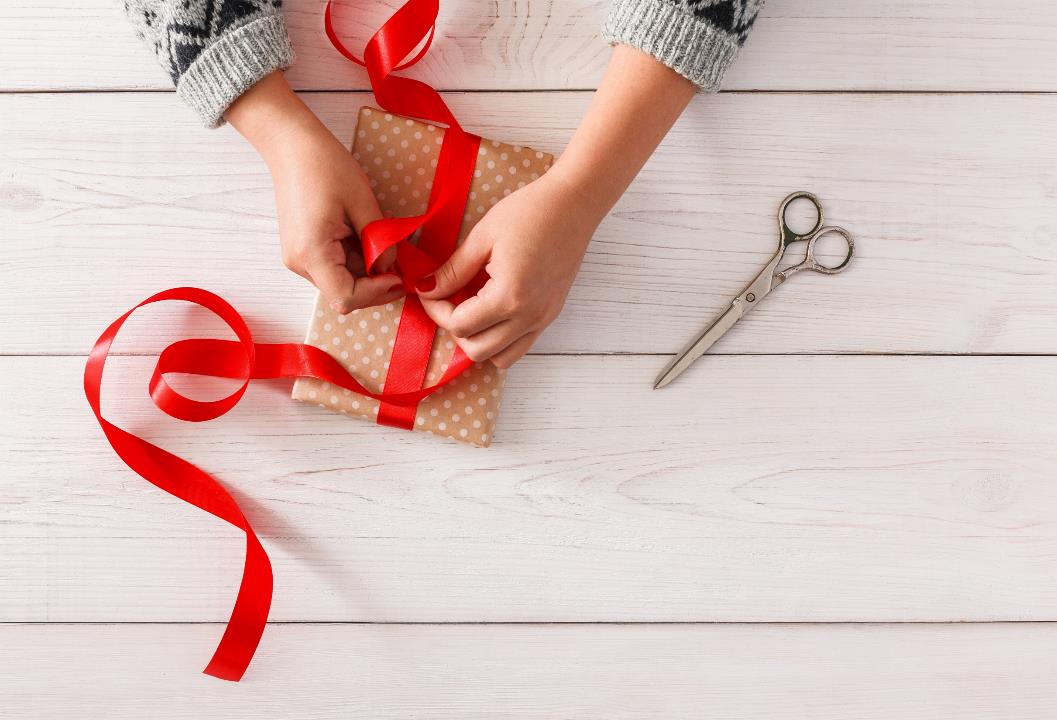 WRAP-UP
Lesson 3
Today’s lesson
Vocabulary
Review all vocabularies learnt in Unit 6
Speaking
Practice asking and answering questions by clothes
Lesson 3
Homework
Review the vocabularies and structure; and make sentences using them. 
Do the exercises in Tiếng Anh 3 i-Learn Smart Start WB (page 67). 
Do the exercises in Tiếng Anh 3 i-Learn Smart Start Notebook (page 45).
Prepare the next lesson (page 96 SB). 
Play games in Tiếng Anh 3 i-Learn Smart Start DHA App on www.eduhome.com.vn